BUDGET PRIMITIF 2023
CONSEIL MUNICIPAL DU JEUDI 30 MARS 2023
SOISY-SOUS-MONTMORENCY.FR
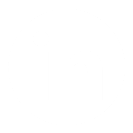 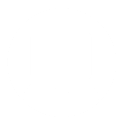 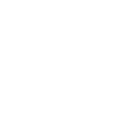 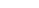 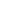 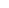 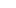 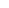 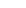 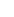 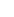 SOMMAIREPréambuleCaractéristiques du Budget Primitif 2023 :	I. Section de Fonctionnement		A. Dépenses de Fonctionnement		B. Recettes de Fonctionnement	II. Section Investissement		A. Dépenses d’Investissement		B. Recettes d’Investissement		C. Dette de la commune
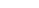 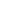 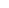 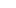 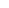 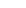 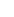 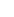 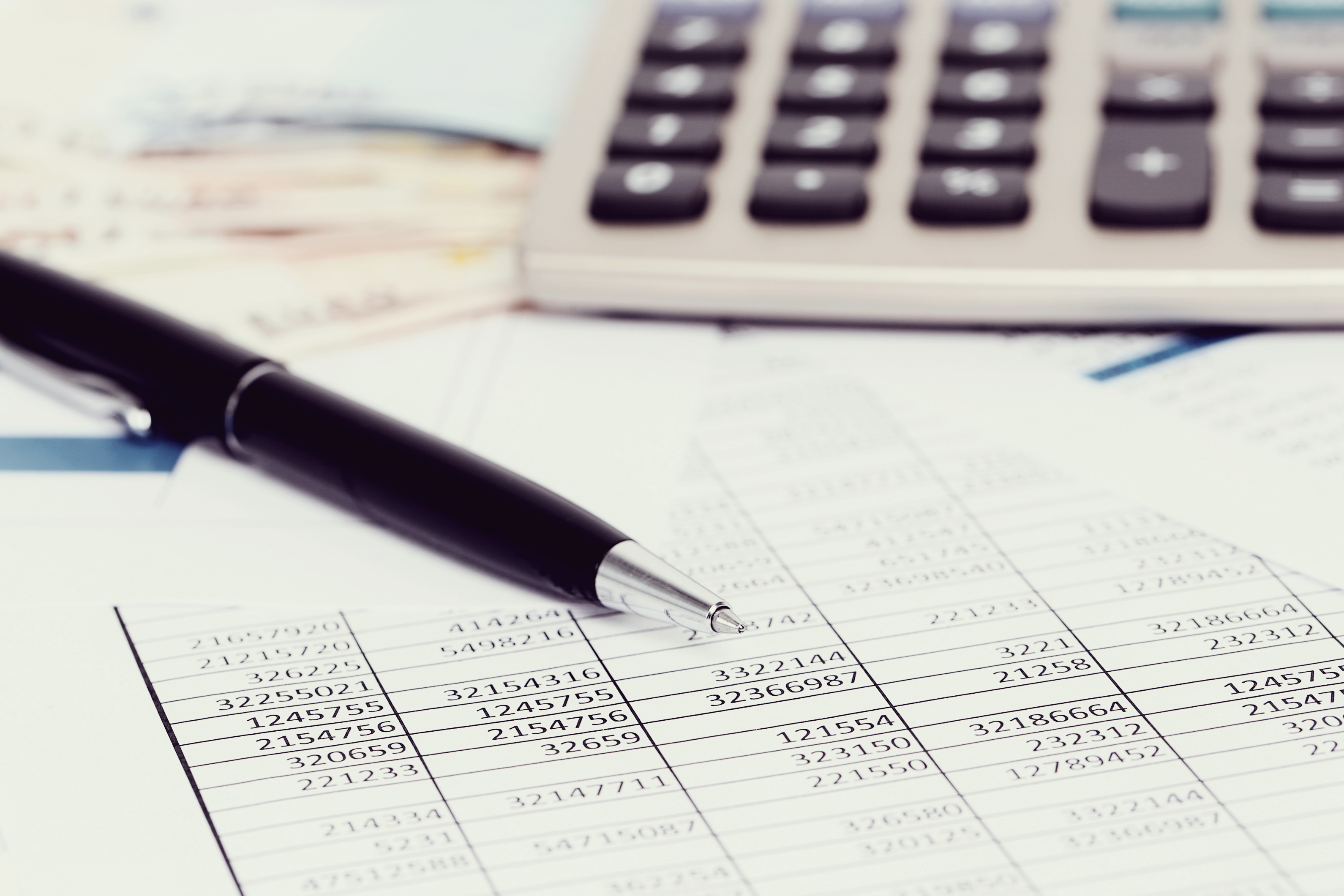 PREAMBULE
3
Budget Primitif 2023
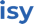 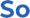 L’article L2313- 1 du Code Général des Collectivités Territoriales modifié par l’article 107 de la Loi n°2015-991 du 7 août 2015 dite Loi NOTRe (Nouvelle Organisation Territoriale de la République) prévoit, dans le cadre de la mise en œuvre de la transparence financière des collectivités, la réalisation d’une présentation brève et synthétique des informations financières essentielles les concernant. 
Celle-ci doit être jointe au Budget Primitif de chaque collectivité afin de permettre aux citoyens d’en saisir les enjeux.
Le budget primitif retrace l’ensemble des dépenses et des recettes autorisées et prévues pour l’année 2023.
Il respecte les principes budgétaires : annualité, universalité, unité, équilibre, spécialité et sincérité. 
Le budget primitif constitue le premier acte obligatoire du cycle budgétaire annuel de la collectivité. Il doit être voté par l’assemblée délibérante avant le 15 avril de l’année à laquelle il se rapporte, ou le 30 avril l’année de renouvellement de l’assemblée, et transmis au représentant de l’État dans un délai de 15 jours maximum après la date limite de vote du budget.

LE BUDGET DE LA COMMUNE EST STRUCTURÉ EN 2 SECTIONS
Une section de fonctionnement dans laquelle sont réunies toutes les dépenses et recettes rattachées à la gestion courante de la ville, 
Une section d’investissement dans laquelle sont regroupés toutes les dépenses de travaux et l’encaissement des subventions de partenaires comme le Département, la Région, l’Etat qui viennent compléter le financement des projets communaux. 
 
Le Budget 2023 a été réalisé avec la volonté de poursuivre les efforts d’optimisation des dépenses de fonctionnement tout en préservant une offre de services de qualité aux Soiséens, afin de permettre la mise en place d’une politique ambitieuse et volontaire en terme d’investissement
4
Budget Primitif 2023
Préambule
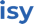 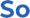 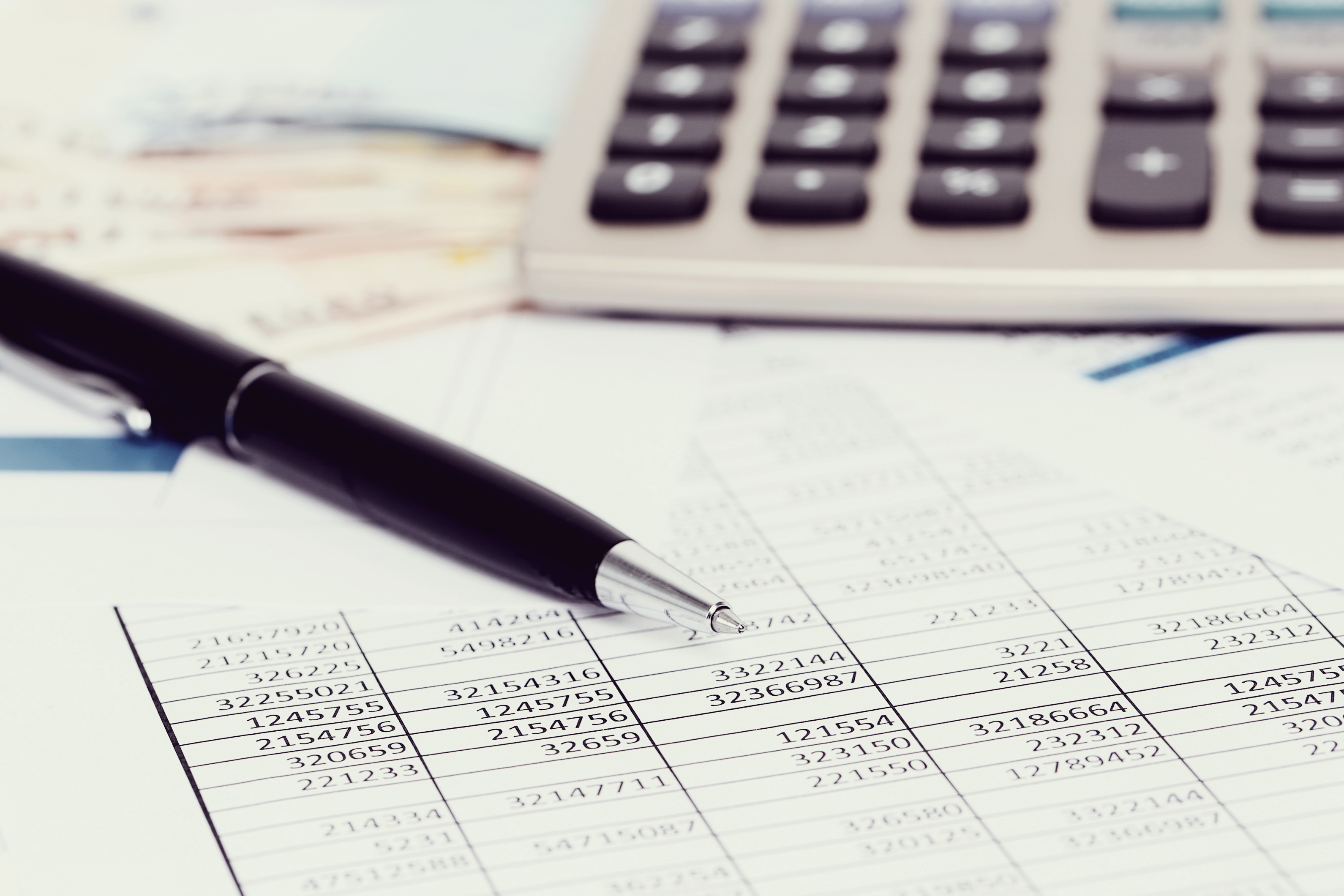 CARACTERISTIQUES DU BUDGET PRIMITIF 2023
5
Budget Primitif 2023
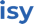 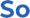 IL TIENT COMPTE :	- Du Projet de Loi de finance pour 2023	- Des orientations présentées lors du Débat d’Orientation Budgétaire 2023 qui s’est tenu le 02 février 2023 IL S’ÉLÈVE À UN MONTANT DE 49 895 501€ RÉPARTIS COMME SUIT :	- Section de Fonctionnement : 25,28 M€, soit 50,67% du budget	- Section d’Investissement : 24,61 M€, soit 49,33% du budget
6
Budget Primitif 2023
Caractéristiques du budget primitif 2023
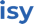 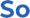 7
Fonctionnement :
• Dépenses : Les actions et services rendus au quotidien
• Recettes : La fiscalité directe, les dotations de l'État et les produits du domaine
 
Investissement :
• Dépenses : Les projets d'équipement et le remboursement de l'emprunt
• Recettes : Le FCTVA, les subventions de tiers et les emprunts (hors Recettes d’ordre budgétaire)
Budget Primitif 2023
Caractéristiques du budget primitif 2023
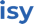 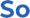 Regroupe l’ensemble des dépenses et recettes nécessaires au fonctionnement courant et récurrent des services communaux.
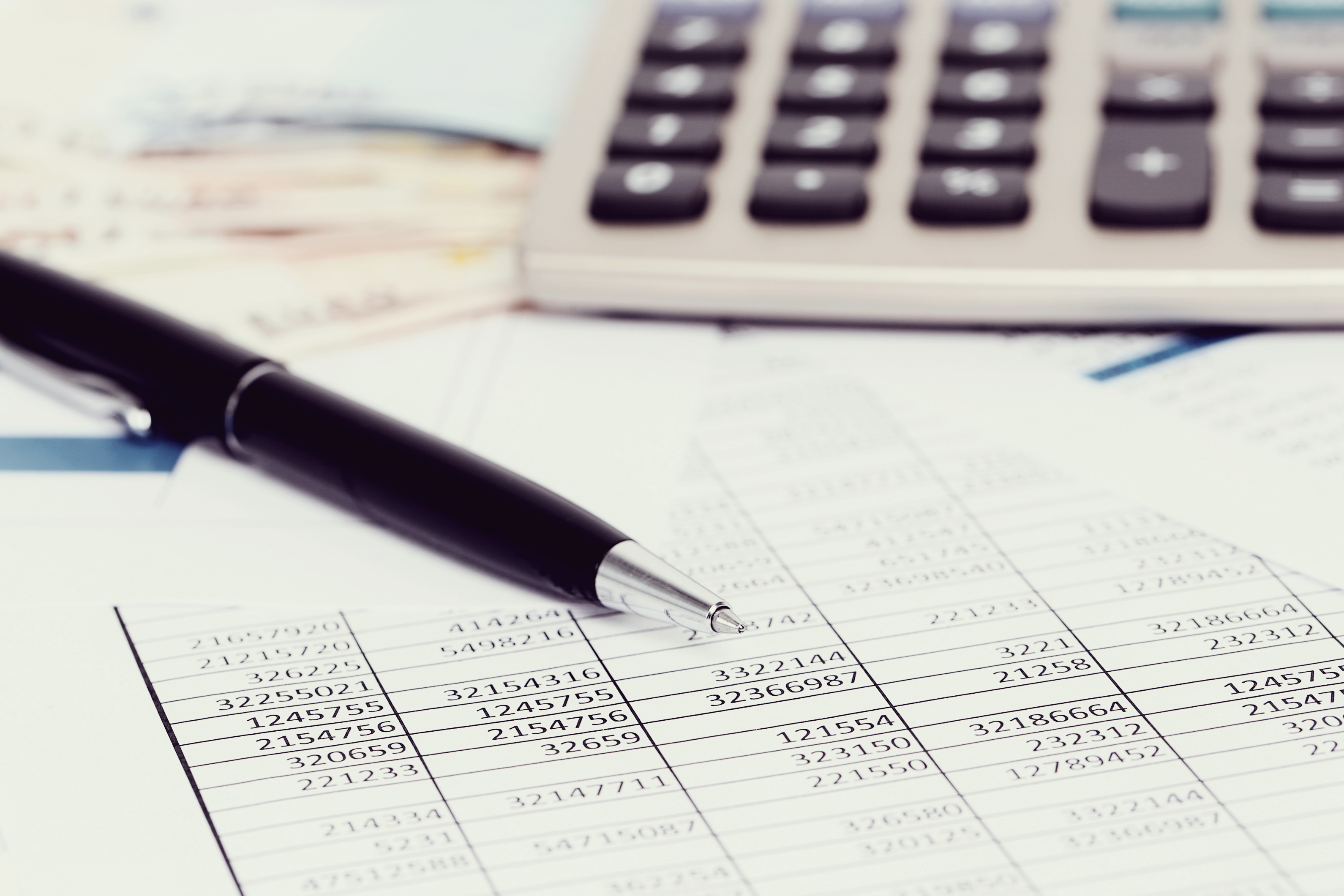 I – SECTION DE FONCTIONNEMENT
8
Budget Primitif 2023
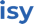 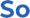 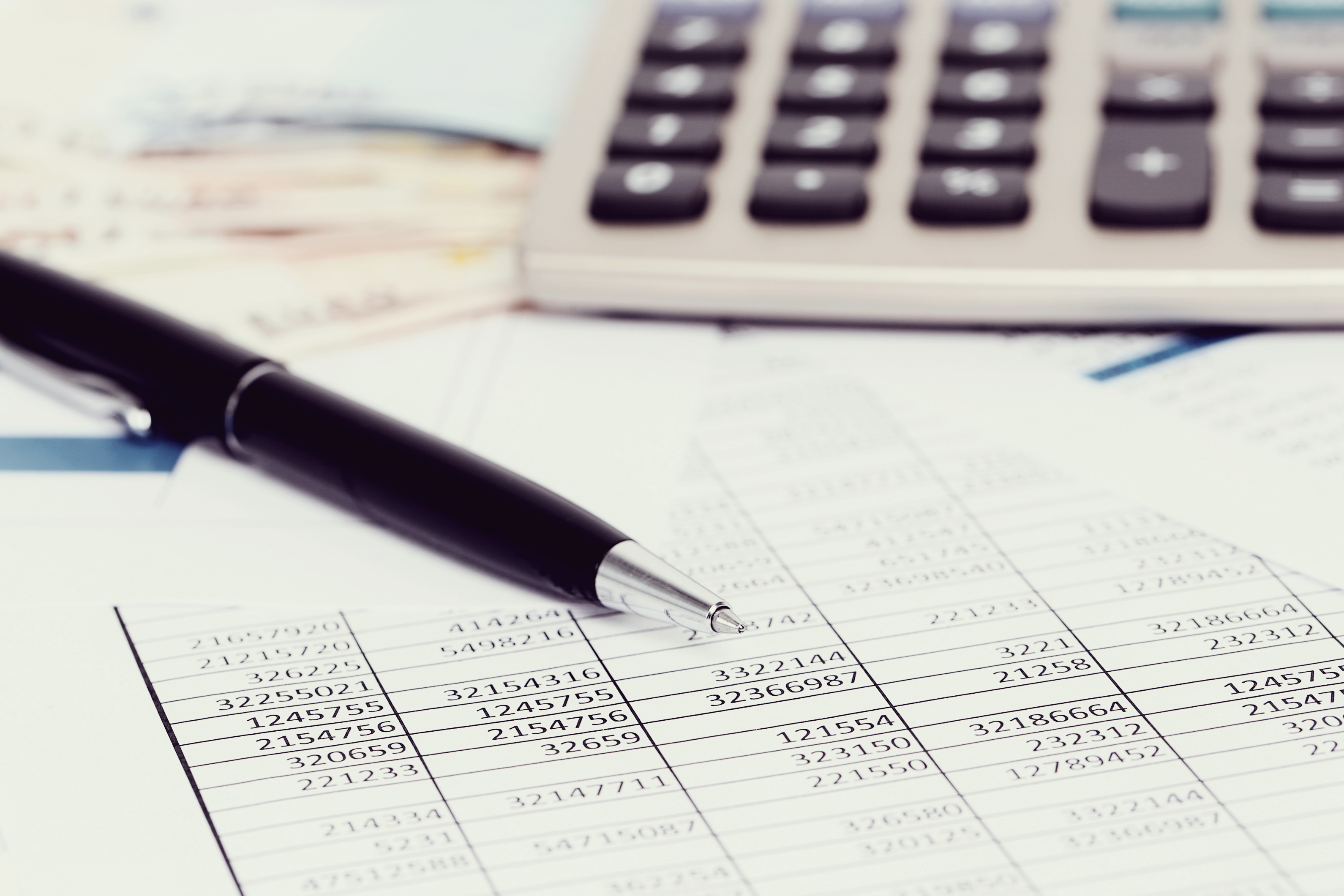 RECETTES DE FONCTIONNEMENT
9
Budget Primitif 2023
Section de fonctionnement
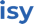 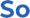 RECETTES PRÉVISIONNELLES DE FONCTIONNEMENT : 25 281 523 € 

 Soit 50,67% du budget

ELLES COMPRENNENT :

Des atténuations de charges : 154 000 € - Correspondant aux remboursements sur rémunération du personnel

Des dotations versées par l’État et nos autres partenaires, dont :
   La Dotation Globale de Fonctionnement (DGF) : 2 411 500 € qui comprend :
La Dotation Forfaitaire : 1 959 500 €
La Dotation de Solidarité Urbaine : 193 000 €
La Dotation Nationale de Péréquation : 259 000 €
  Les différentes compensations (taxe d’habitation, taxe foncière,…) : 228 500 €
  Les participations de nos différents partenaires (CAF, ACSE,…) : 1 226 593 €
  Le Fonds national pour les nuisance aéroportuaires : 280 000 €
  Les autres dotations (Dotation de recensement et Dotation de titres sécurisés) : 25 210 €
  La partie fonctionnement du FCTVA : 50 000 €
  La Dotation Générale de Décentralisation : 169 037 €
10
Budget Primitif 2023
Recettes de fonctionnement
Section de fonctionnement
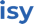 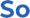 Des produits de la fiscalité : 14,52 M€


Ce montant pour 2023 est estimé en augmentation par rapport au BP 2022  (49.37%), du  fait, notamment, de la prise en compte de l’état 1259 de 2023 (notification de la DGFIP), d’un coefficient de revalorisation des bases estimé à 7,1% (LF 2023) et d’une augmentation de l’ordre de 18,7% des taux d’imposition communaux.

Ces produits comprennent pour 1,3 M€ un retour de non compensation de la Taxe d’habitation des syndicats intercommunaux à fiscalité propre auxquels adhère notre commune, recette fragile car soumise à contestation.
11
Budget Primitif 2023
Recettes de fonctionnement
Section de fonctionnement
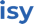 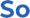 Autres recettes fiscales dont :

L‘Attribution de compensation versée par la Communauté d’Agglomération Plaine Vallée : 1,350 M€

La Dotation de solidarité communautaire : 70 000 €

Le versement du prélèvement des paris hippiques : 540 000€ 

Les droits de mutation : 800 000€

La Taxe sur l’électricité : 250 000 €

Le Fonds National de Garantie Individuel des Ressources (FNGIR) : 150 000 €

Les droits de place : 118 884 €

La taxe locale sur la Publicité Extérieure : 40 000 €

Les autres taxes : 3 000€
12
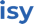 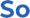 Budget Primitif 2023
Recettes de fonctionnement
Section de fonctionnement
Des autres recettes

Produit des services : 2 191 229 €

Produit de gestion courante et divers : 542 100 €

Les produits financiers : 127 170 €

Les produits exceptionnels : 35 300 €
13
Budget Primitif 2023
Recettes de fonctionnement
Section de fonctionnement
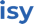 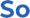 SYNTHESE : REPARTITION DES RECETTES REELLES DE FONCTIONNEMENT BP 2023
14
Budget Primitif 2023
Recettes de fonctionnement
Section de fonctionnement
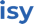 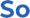 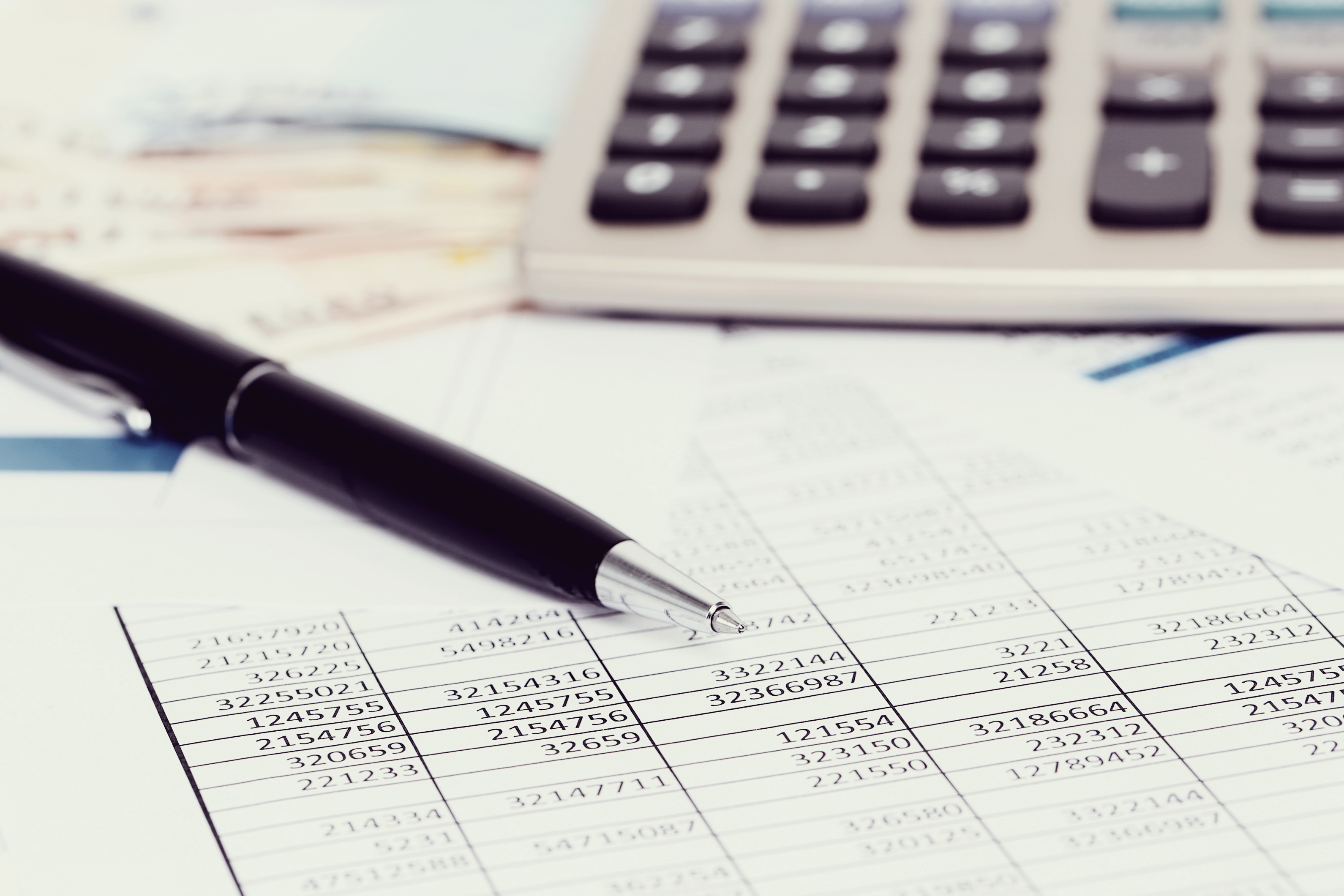 DEPENSES DE FONCTIONNEMENT
15
Budget Primitif 2023
Section de fonctionnement
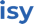 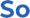 Dépenses prévisionnelles de fonctionnement 2023: 25 281 523 €.Soit 50,67% du budgetELLES COMPRENNENT :DES CHARGES À CARACTÈRE GÉNÉRAL : 7 549 112 €Elles sont en augmentation par rapport à 2022 (+22,72%) du fait de l’inflation et de l’augmentation des prix de certains biens et services (Gaz, électricité, alimentation, matériaux, matériel,... )
16
Budget Primitif 2023
Dépenses de fonctionnement
Section de fonctionnement
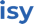 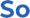 DES DÉPENSES DE RESSOURCES HUMAINES : 13 255 101 € Elles sont en hausse de 15,54 % par rapport au Budget Primitif 2022Elles intègrent :  - le glissement vieillesse technicité (GVT),  - l’augmentation du point d’indice de 3,5% de 2022 en année pleine  - une prévision d’augmentation du point d’indice de 5% pour 2023  - l’augmentation de la prise en charge de la protection sociale complémentaire par la ville  - la monétisation du CET  - une prévision de reclassement indiciaire suite à l’augmentation du SMIC  - l’augmentation des frais liés aux reclassements (remplacement des agents en PPR, période préparatoire au reclassement d’un an par agent)
17
Budget Primitif 2023
Dépenses de fonctionnement
Section de fonctionnement
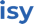 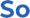 DES ATTÉNUATIONS DE CHARGES (chapitre 014) : 210 000 €.En conséquence de notre participation au Fonds National de Péréquation des Ressources Intercommunales et Communales (FPIC) mis en place en 2012DES AUTRES CHARGES DE GESTION COURANTE : 1 593  572 € 	Dont notamment:	- Le financement du SDIS (Service Départemental de lutte contre l’Incendie et de Secours) : 377 500 €.	- Les crédits ouverts pour les subventions à verser aux associations et au CCAS: 944 772 €. 	- Les indemnités des élus dans l’enveloppe autorisée par le CM à hauteur de 211 300 €, intégrant les dépenses de formation des élus.	-Les créances non recouvrables pour 60 000 € (Admission en non-valeur)
18
Budget Primitif 2023
Dépenses de fonctionnement
Section de fonctionnement
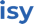 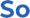 DES CHARGES FINANCIÈRES DES EMPRUNTS : 537 000 € DES CHARGES EXCEPTIONNELLES : 1 292 560 €DES DOTATIONS AUX PROVISIONS : 38 200 € L’EPARGNE BRUTE dégagée par la section de fonctionnement pour venir participer au financement de la section d’investissement s’établit à 805 978 €
19
Budget Primitif 2023
Dépenses de fonctionnement
Section de fonctionnement
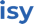 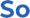 SYNTHESE DE LA REPARTITION DES DEPENSES REELLES DE FONCTIONNEMENT 2023
20
Budget Primitif 2023
Dépenses de fonctionnement
Section de fonctionnement
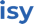 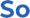 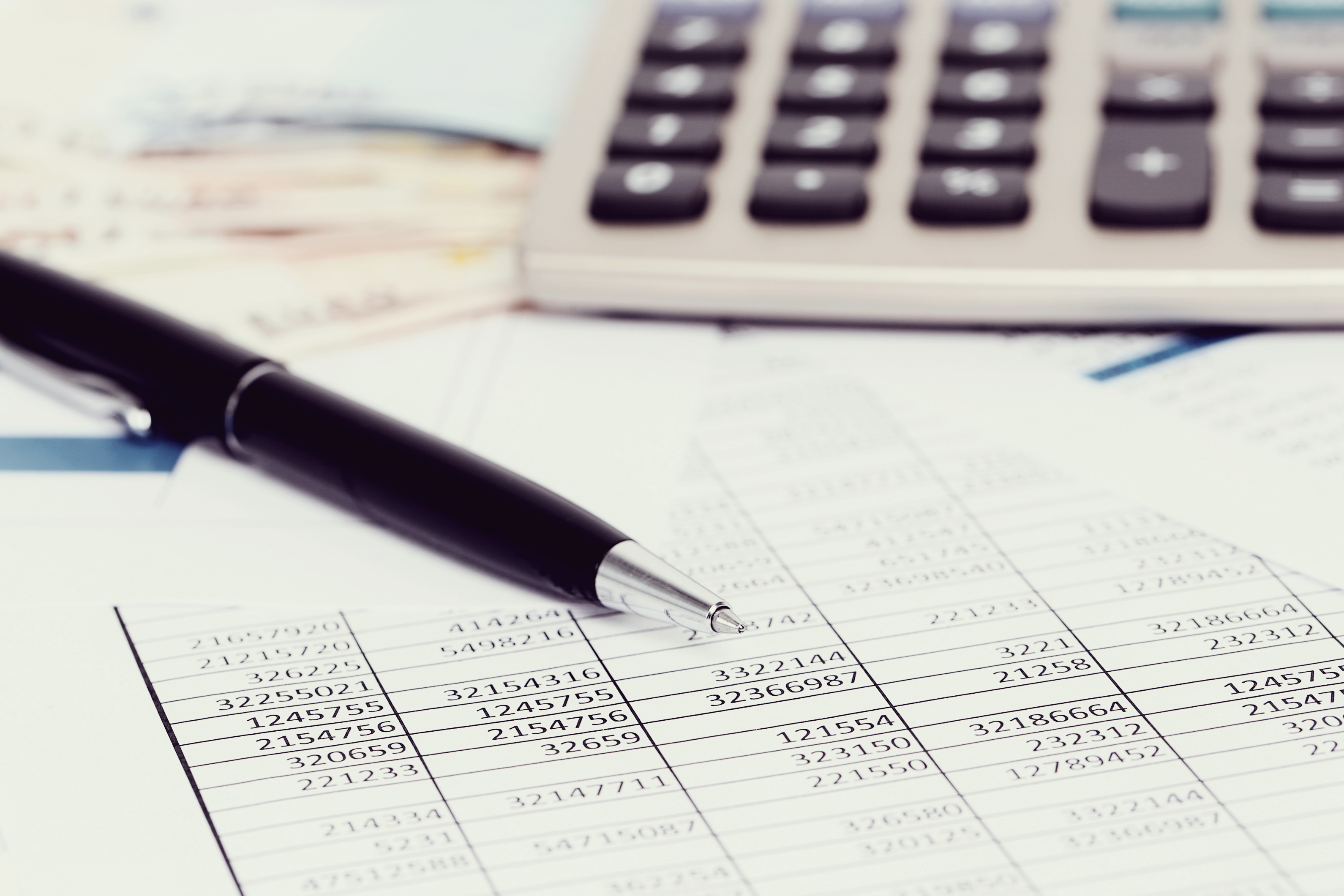 II- SECTION D’INVESTISSEMENT
Regroupe toutes les dépenses de travaux et l’encaissement des subventions de partenaires comme le Département, la Région, l’Etat qui viennent compléter le financement des projets communaux.
21
Budget Primitif 2023
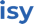 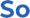 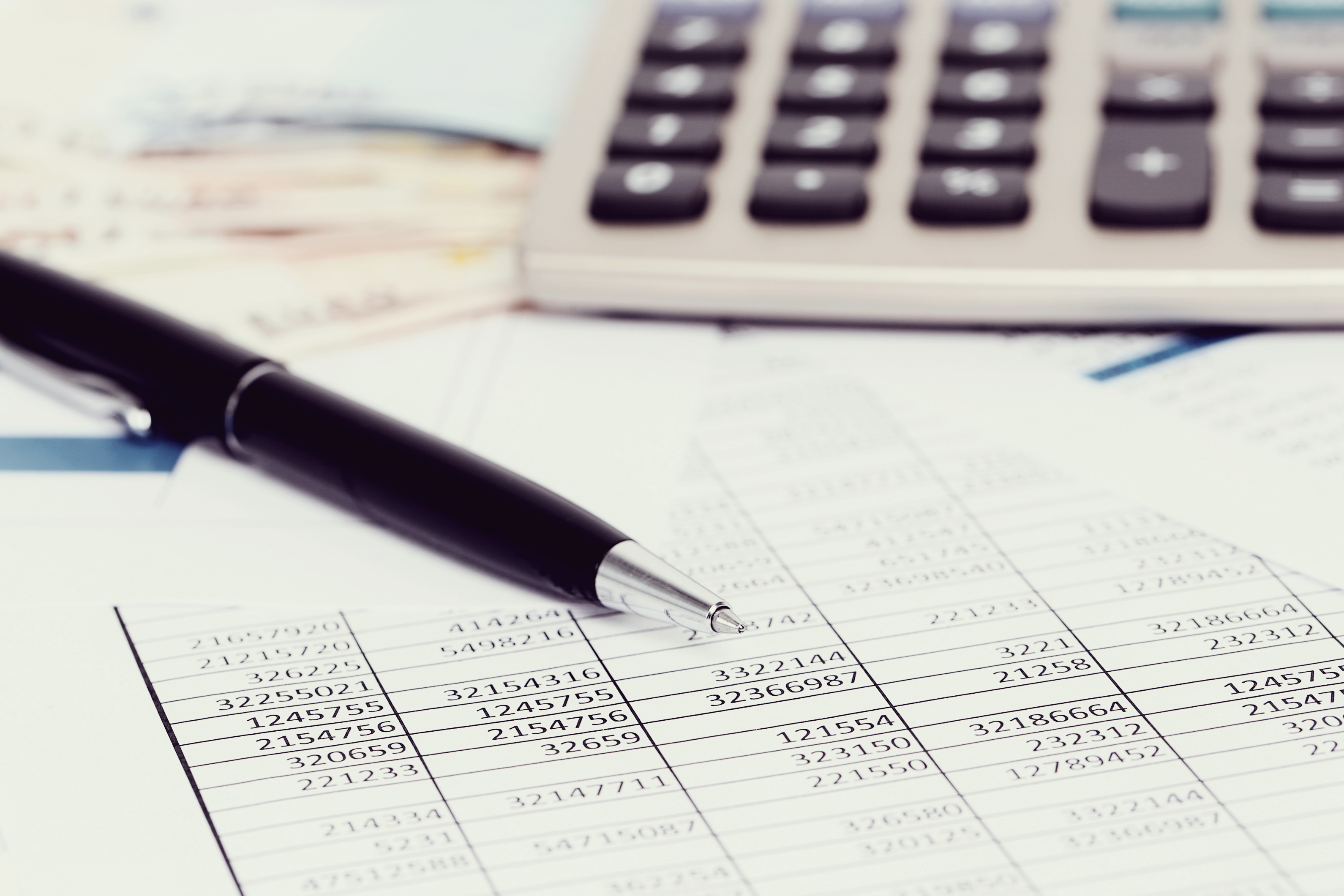 RECETTES D’INVESTISSEMENT
22
Budget Primitif 2023
Section d’investissement
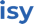 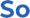 RECETTES PREVISIONNELLES D’INVESTISSEMENT 2023 : 24 613 978 €Soit 49,33%répartis comme suit :  L’EPARGNE DE GESTION: 805 978 €. Il s’agit de l’autofinancement provenant de la section de fonctionnement Des RECETTES DIVERSES pour 4 469 000€ - 1 400 000€ au titre du FCTVA 2022 - 60 000 € de taxe d’aménagement - 50 000 € de produits des amendes - 10 000 € de Dépôts et cautionnements reçus
23
Budget Primitif 2023
Recettes d’investissement
Section d’investissement
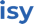 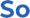 LES CESSIONS : 2 949 000 €LES SUBVENTIONS d’investissement (Etat, Région, Département): 7 139 000 €L’inscription d’un EMPRUNT D’EQUILIBRE: 12 000 000 € Pour anticiper :	- La reprise de l’excédent d’investissement de 2022 pour 7,5 M€ 	- La reprise pour l’excédent de fonctionnement capitalisé de 2022 pour 3 M€	- La prévision d’un emprunt pour 1,5 M € pour le financement d’acquisitionsUne prévision de 200 000 € de recettes d’ordre pour la prise en compte des remboursements d’avances forfaitaires
24
Budget Primitif 2023
Recettes d’investissement
Section d’investissement
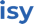 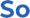 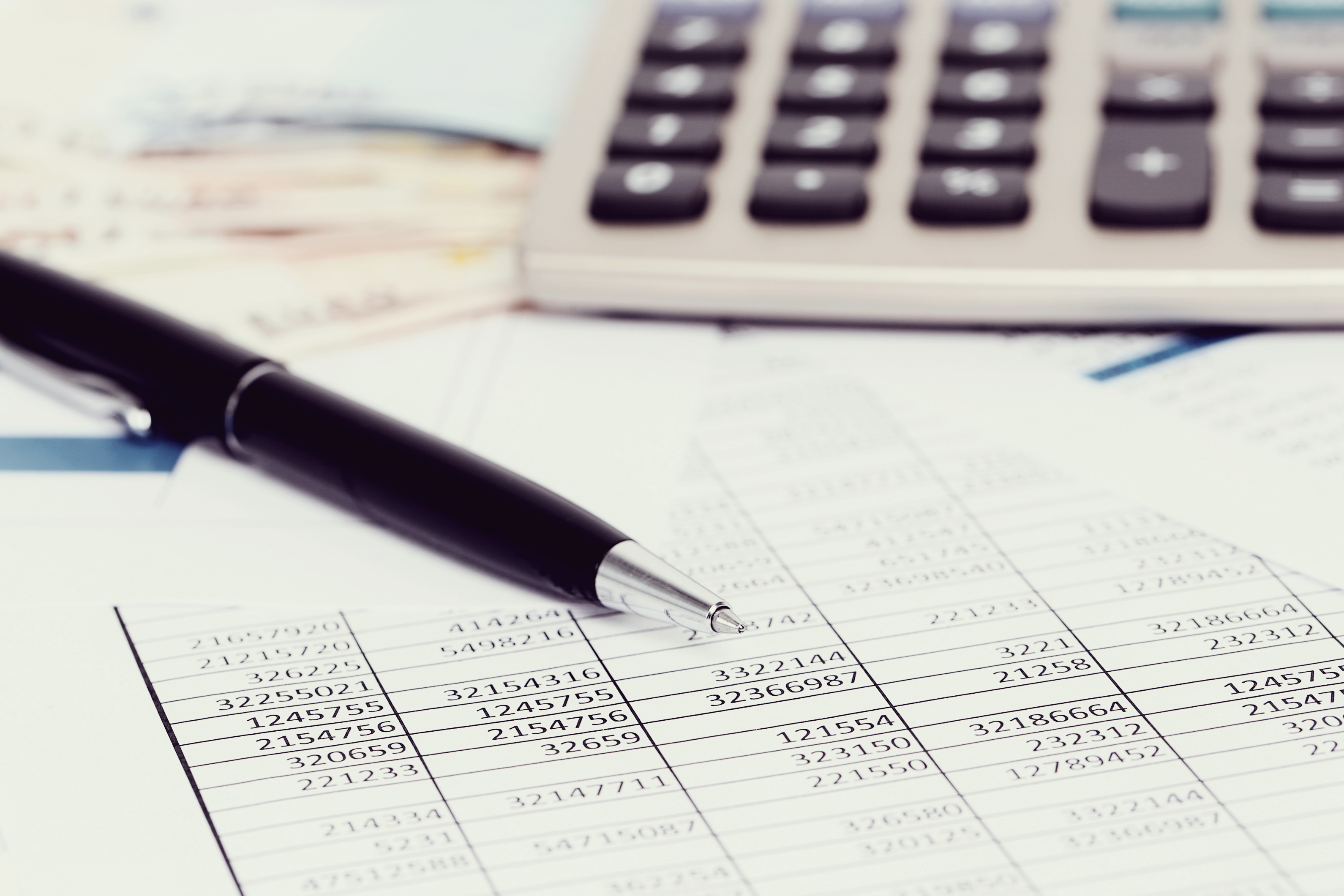 DEPENSES D’INVESTISSEMENT
25
Budget Primitif 2023
Section d’investissement
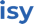 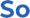 DEPENSES D’INVESTISSEMENT : 24 613 978 €. Soit 49,33% du budgetRepartis comme suit:Le remboursement du capital des emprunts pour un montant de 1,630 M€Les remboursements de caution pour 10 000 €
26
Budget Primitif 2023
Recettes d’investissement
Section d’investissement
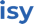 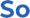 Les opérations d’équipement pour un montant global de 22 773 978 € dont :	- Les travaux de l’Espace culturel pour 15 M€	- Les travaux de création d’un court de tennis couvert pour 1,006 M€	- Les travaux de rénovation de 4 courts de tennis extérieurs pour un montant de 335  K€	- Les travaux de Rénovation de la propriété Bailly pour un montant de 1,3 M€	- Les travaux de rénovation de l’Eclairage Public pour un montant d’1 M €	- Les études pour la réalisation d’un Ilot fraicheur ainsi que pour la rénovation de l’église  pour 84 K€	- Les travaux dans les écoles pour 655 K€	- Les travaux dans divers bâtiments pour 485 K€	- Les achats de matériels dans les services pour 517 K€	- Des acquisitions immobilières pour 1,36 M€	- Les travaux d’entretien pour la voirie et l’éclairage public pour 940 K€	- La part investissement du budget participatif pour 25 K€		- Des études pour la voirie, l’environnement pour un montant de 65 K€Une prévision de 200 000 € de dépenses d’ordre pour la prise en compte des remboursements d’avances forfaitaires
27
Budget Primitif 2023
Recettes d’investissement
Section d’investissement
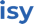 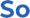 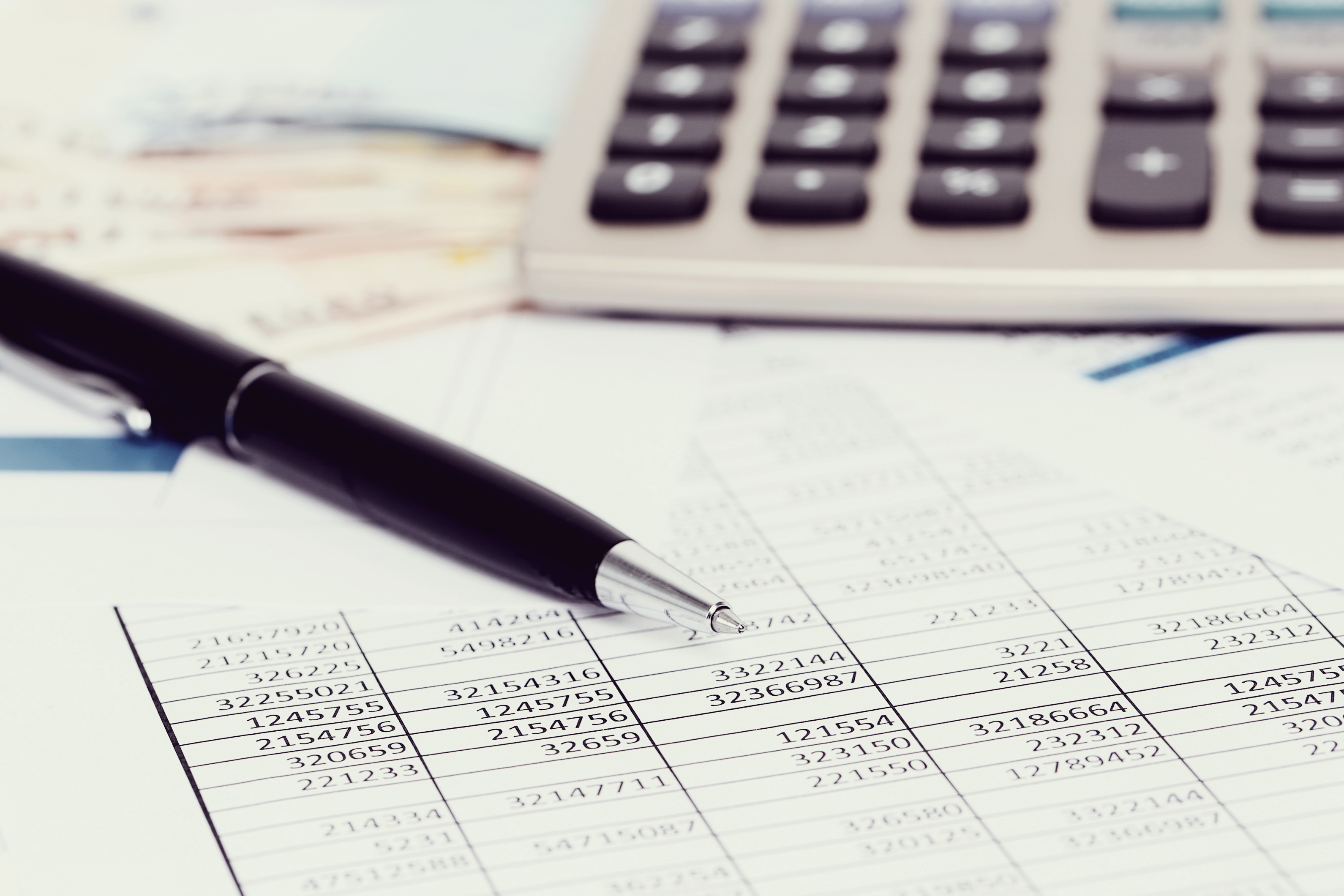 LA DETTE DE LA COMMUNE
28
Budget Primitif 2023
Section d’investissement
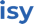 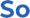 L’encours de la dette communale au 1er janvier 2023 : 14 077 895 € Montant d’encours de dette par population : 773,76 €.Remboursement du Capital des emprunts : 1,58 M €La charge d’intérêts : 311 K€.La Structure de la dette:La Typologie de la répartition de l’encours selon la charte Gissler :	- 93,42% de l’encours de la dette est de type A-1, soit 11 produits	- 6,58% de l’encours de la dette est de type F-6, soit 2 produits
29
Budget Primitif 2023
Recettes d’investissement
Section d’investissement
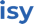 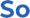 30
Budget Primitif 2023
Recettes d’investissement
Section d’investissement
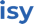 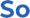 MERCI DE VOTRE ATTENTION
SOISY-SOUS-MONTMORENCY.FR
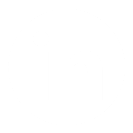 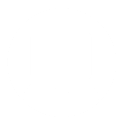 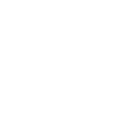 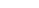 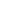 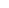 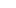 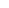 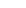 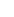 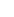